Principles of Art
What we use to organize the elements of art.
BALANCE: The way elements are arranged to create a feeling of stability in art work
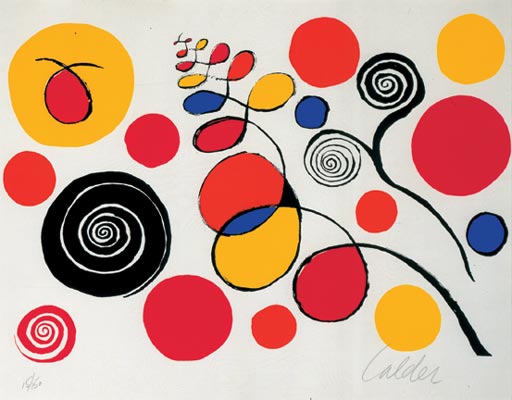 Contrast: The large difference between two elements of art
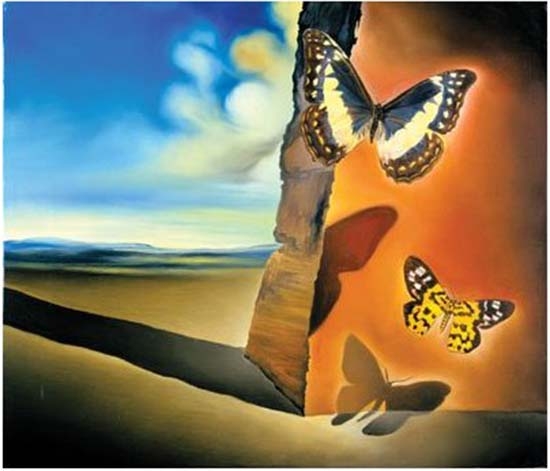 EMPHASIS: Any forcefulness that gives importance or dominance (weight) to some feature or features of an artwork.
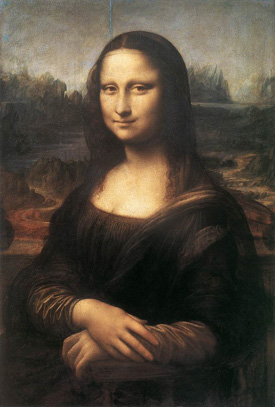 MOVEMENT: the arrangement of the parts of an image to create a sense of motion by using lines, shapes, forms, and textures that cause the eye to move over the work.
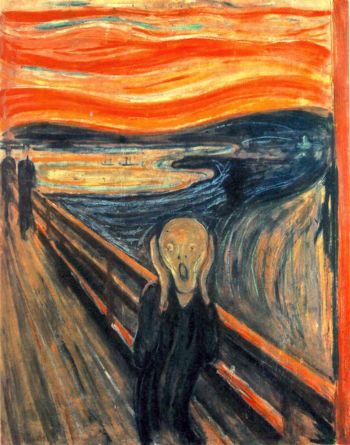 PATTERN: The repetition of any thing — shapes, lines, or colors — also called a motif, in a design
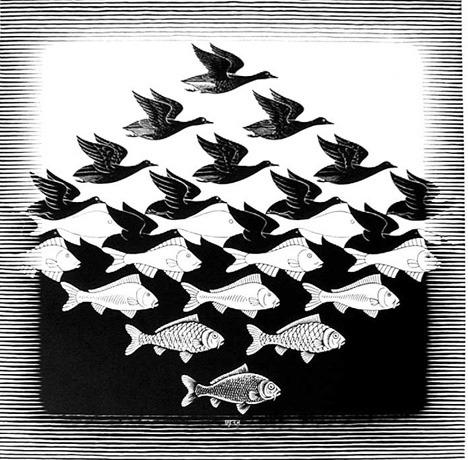 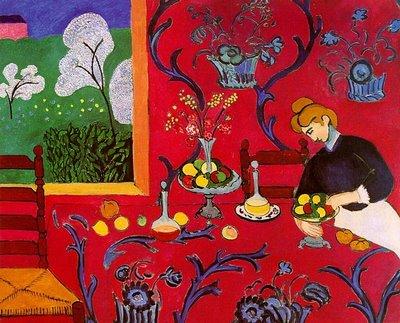 RHYTHM: The regular repetition of elements to produce the look and feel of movement
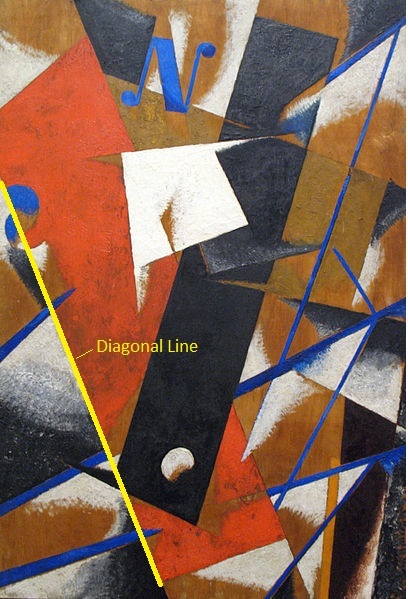 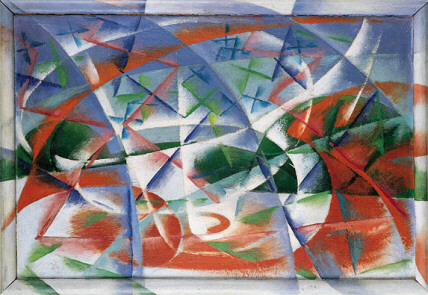 Giacomo Balla